Огнетушители
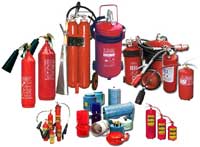 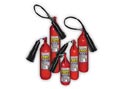 Огнетушители углекислотные (ОУ)
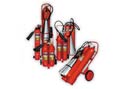 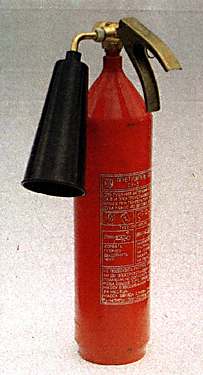 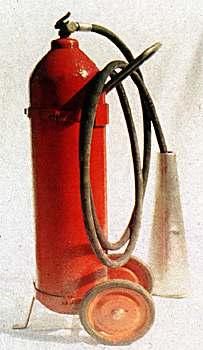 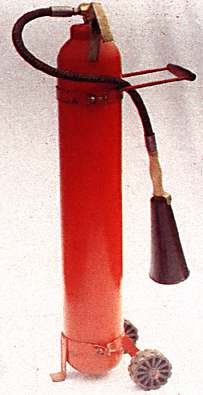 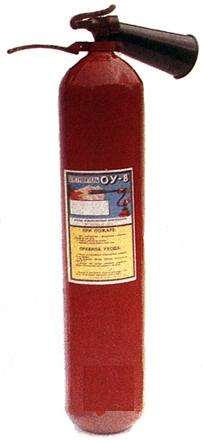 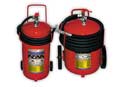 Огнетушители порошковые (ОП)
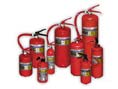 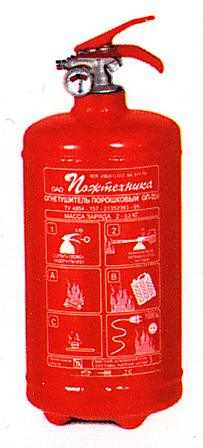 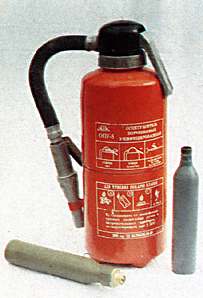 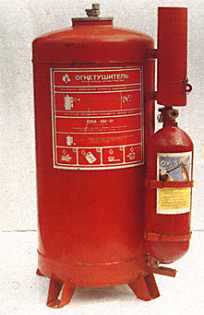 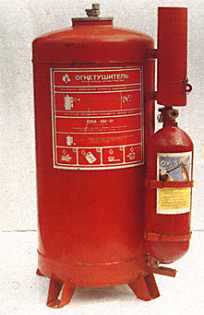 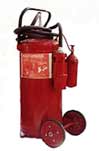 Огнетушители воздушно-пенные (ОВП)
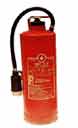 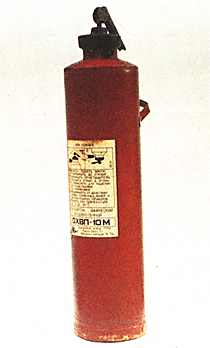 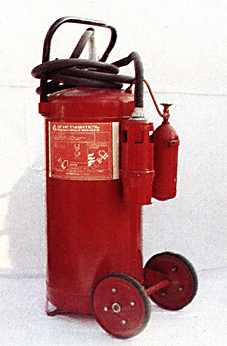